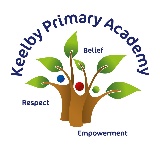 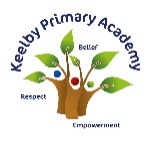 Keelby Primary Academy Computing Big Ideas
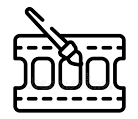 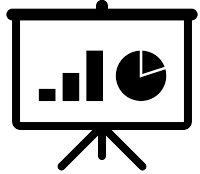 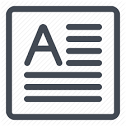 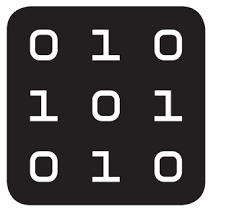 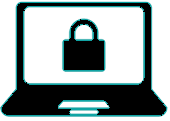 Word Processing                                          E-Safety	                                           Coding	                                              Data Handling	                           Animation & Photo Editing
Passwords
& Safety
Hardware & Software Knowledge
Applications of Software
Problem
Solving
Communication Methods
Risks & Consequences
Online
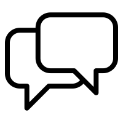 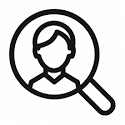 Real World Links
Digital Literacy
Identity
Build an Overview
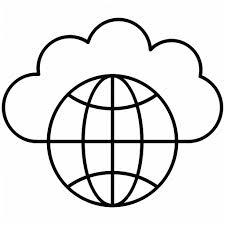 Positive & Negative Impacts of Digital Technology
Social Media
Select, Design & Edit Information
Benefits & Limitations of ICT
Research & Reports
Effective
Skills
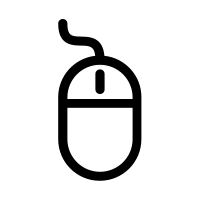 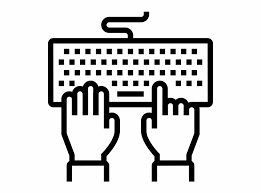 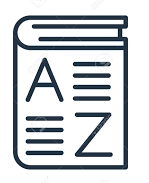 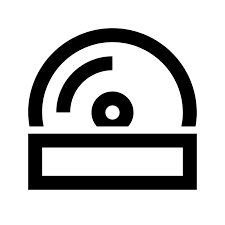 Skill 
Development
Practical Applications
Digital
Vocabulary
Use of Software